Стартовая психолого – педагогическая диагностика первоклассников
Педагог –психолог 
Емцова И.В.
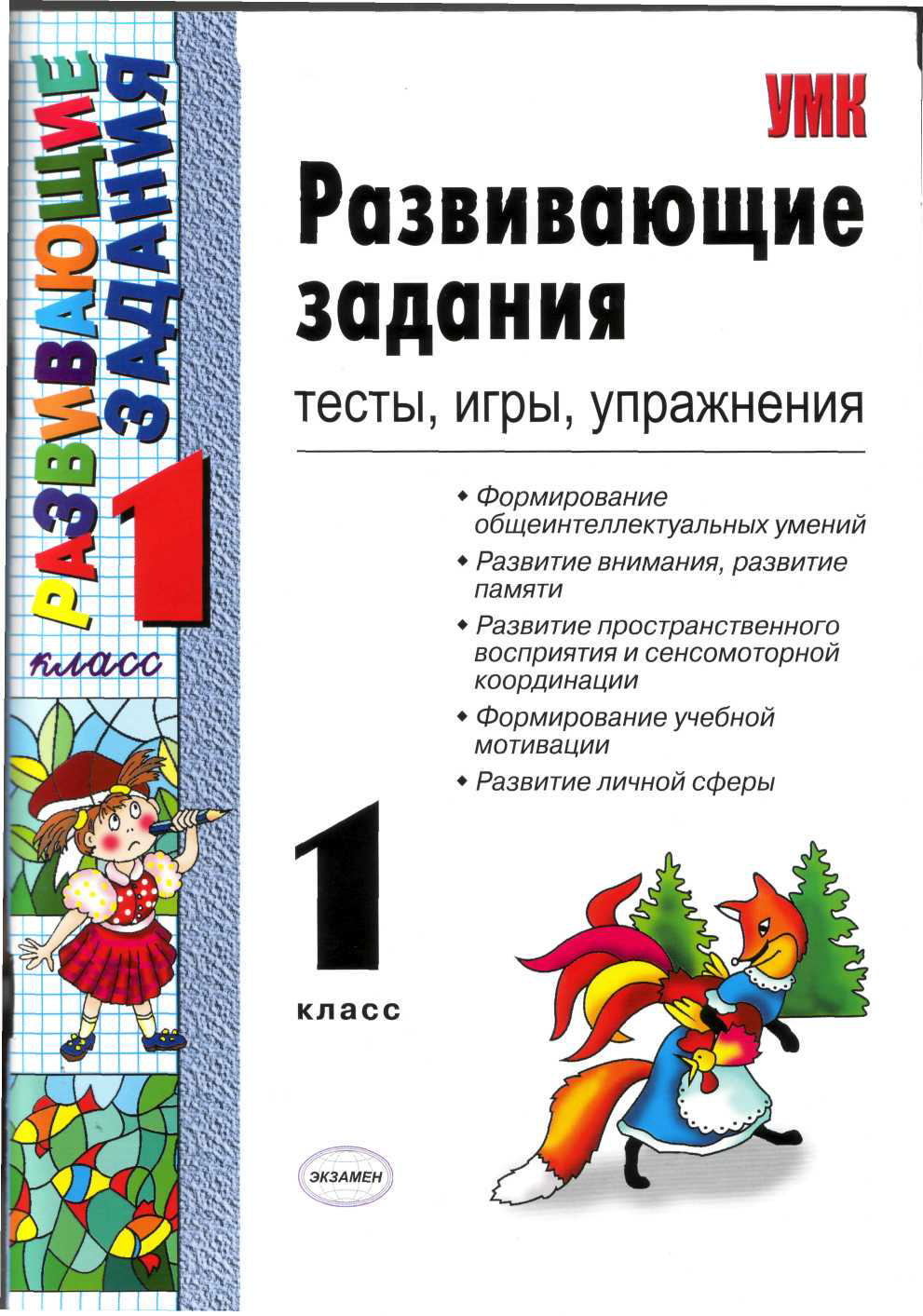 Уровни школьной готовности
Задание №1
Выявить умение передавать форму фигуры (нарисовать равную или подобную фигуру, соблюдая пропорции между элементами фигуры).
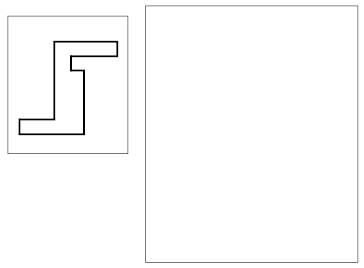 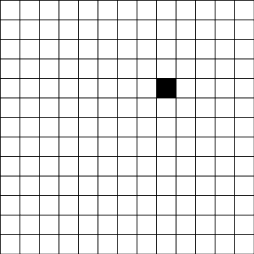 Задание №2

Цель. Выявить умение ориентироваться на плоскости (влево, вправо, вверх, вниз). Проверяется также умение пересчитывать клеточки.
Задание № 3
Цель. Выявить умения выбрать и выполнить операцию сложения и вычитания, правильно понять текст задачи и перейти от заданного числа к соответствующему конечному множеству предметов (кружков, квадратов).
Задание № 4
Цель. Выявить умение сравнивать множества по числу элементов (вне зависимости от навыка счета).
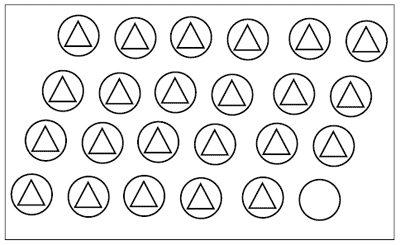 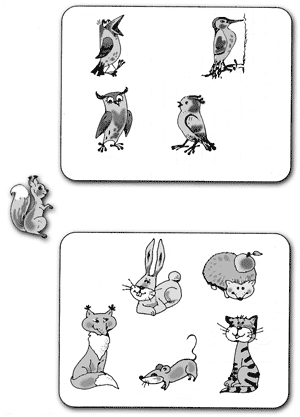 Задание № 5

Цель. Выявить умение классифицировать, находить признаки, по которым произведена классификация.
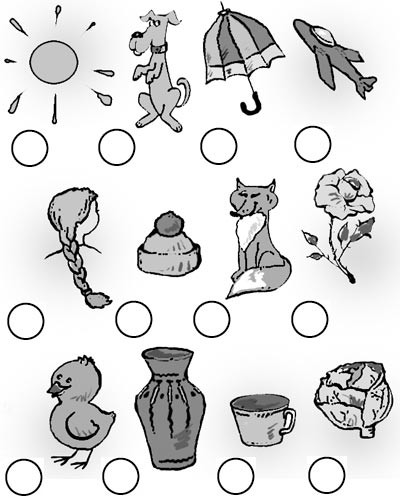 Задание № 6

Цель. Проверить состояние фонематического слуха, фонематического восприятия в процессе отбора картинок с заданным звуком в их названиях.
Задание 7
Цель. Выявить степень овладения звуковым анализом на уровне определения количества звуков в слове.
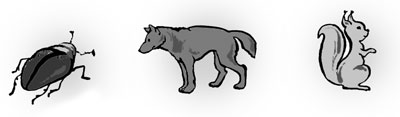